Teams inauguration
STUDENTS PROFILES, PRIORITIES AND WISHES
Teams shouldn’t have members with fully conflicting priorities
Every team should have candidates for PM and CDO
15 TEAMS MASTERPLAN
48 volunteers for PM
Observations on team mate wishes
Fine tuning and trading
TEAMS – first things to do
Get to know each other
Check: no terrible mistake
Check: calendars for success
Check: safety (7.10.) & economy (4. and 10.10.)
Talk about leadership (1.10. and 3.-4.3.)
TEAMS – next
Talk about project proposals
Develop your questions to sponsors
How to test your interpretations
Team excel sheet
Assignment of rights
TEAMS – communication
Email, phone…
Zoom, Teams…
Whatsapp, Telegram…
Slack, Trello…
Mural, Miro…
Googledrive, Dropbox…
TEAMS – mental side
Imagine & talk: best possible start
Team work, more than project
Now, more than in the long run
TEAMS – mental side
Empathy
Shared vision: why, what, how
Various personalities; support
Honesty, openness; trust
Decision making
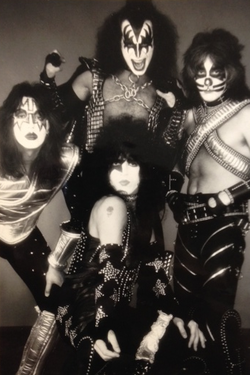 KISS
FUN
SPICES
You are a student just
once, why not taking 
it beyond the ordinary
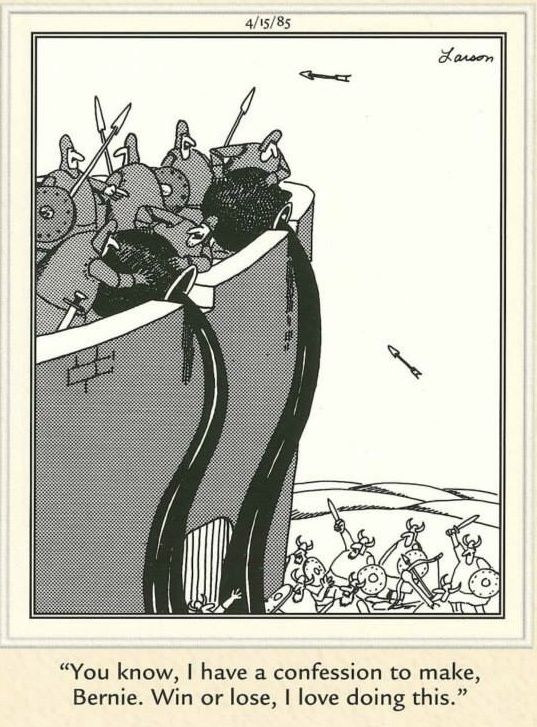 Attitude
“Whether you think you can, or you think you can’t -- you're right.”
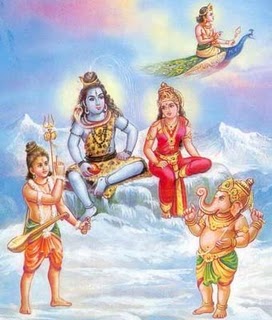 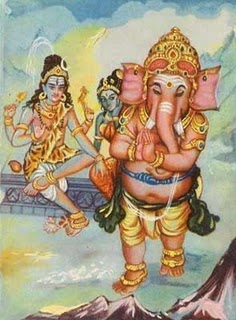 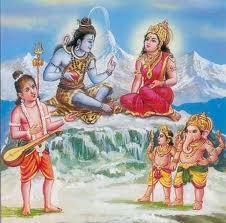 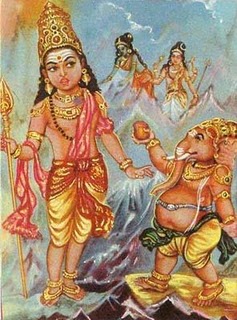 Many times customers don’t state the requirements explicitly.
It is the job of the Product  designers to  understand the requirements. Ultimately, a new product  should satisfy the user.

Listen
Ask
Repeat by own words
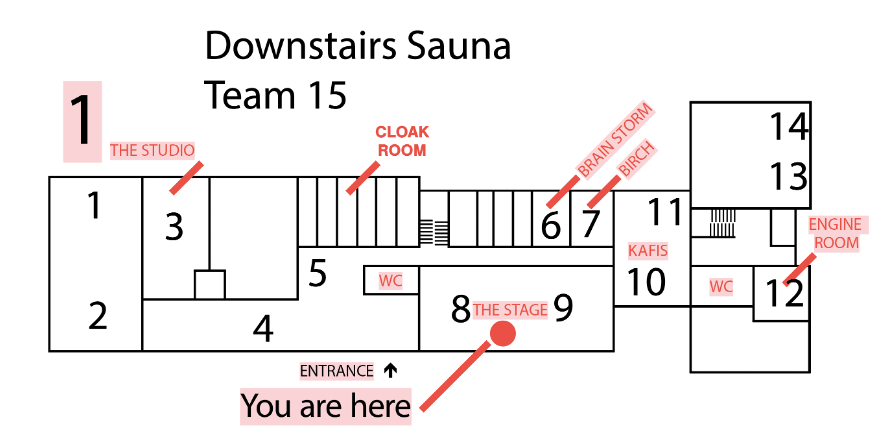 If you have a global team, join the PDP zoom session (can be found in previous announcements, https://aalto.zoom.us/j/2587120461 ) and go to your Team’s breakout room – your global team is waiting for you!